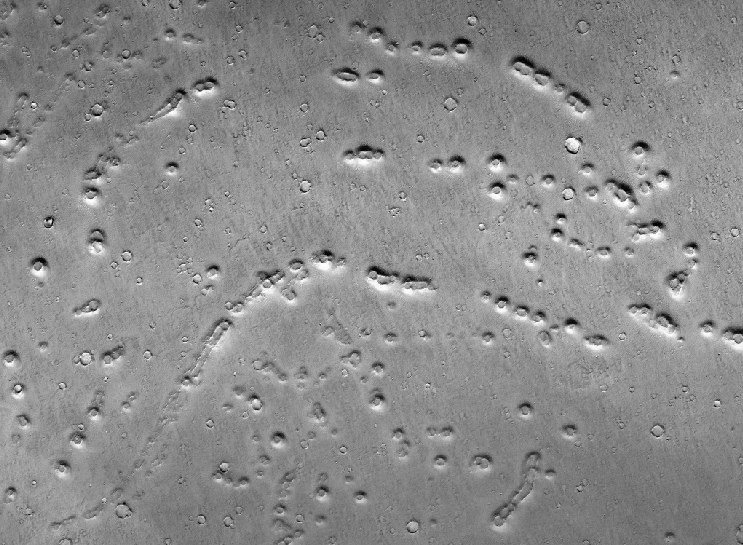 Early Hesperian Warm-Based Glaciation
in Isidis Planitia, Mars
02-06/06/2014
T. Guidat, S. Pochat, O. Bourgeois, O. Soucek
MPSE – Warsaw
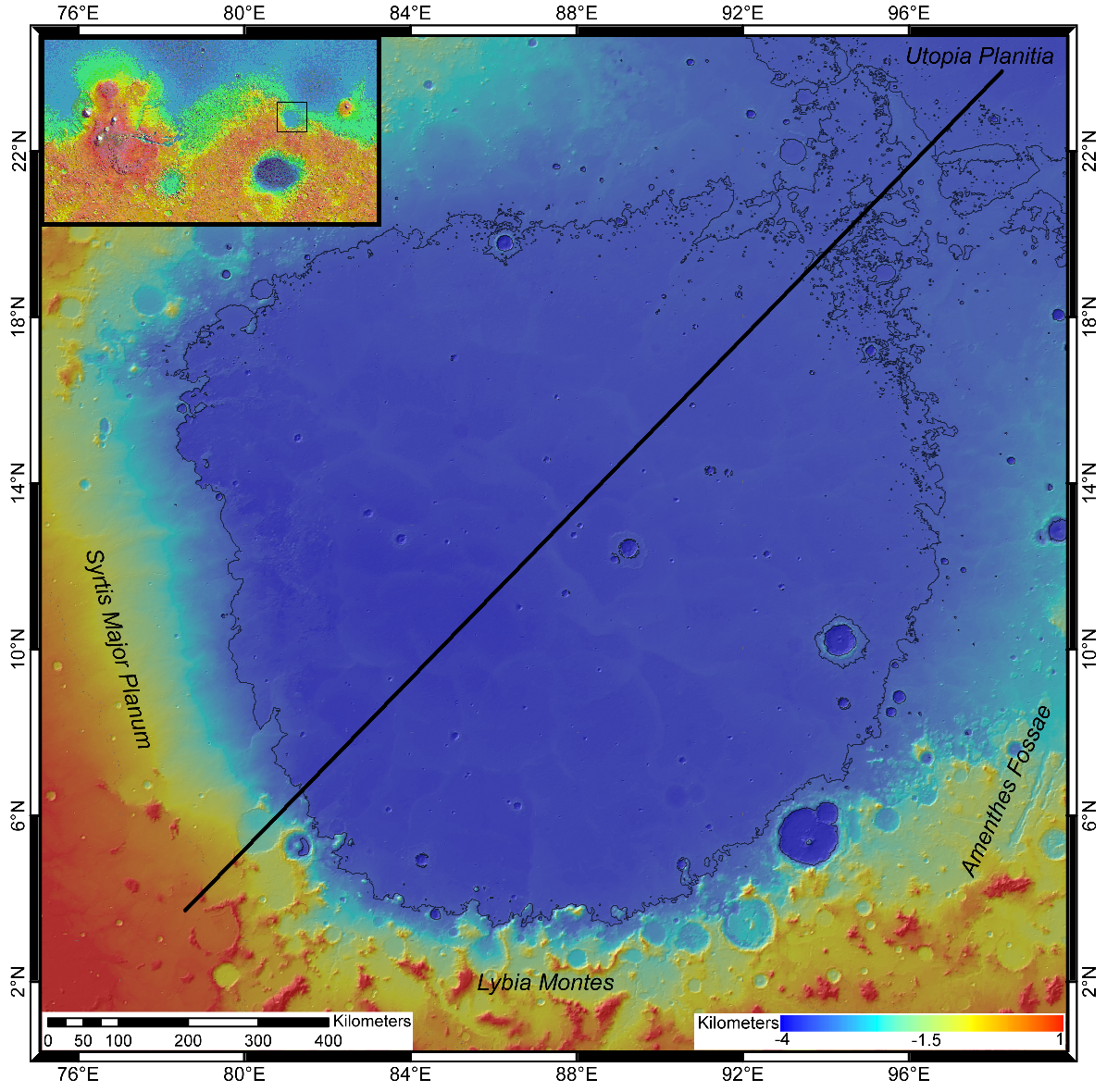 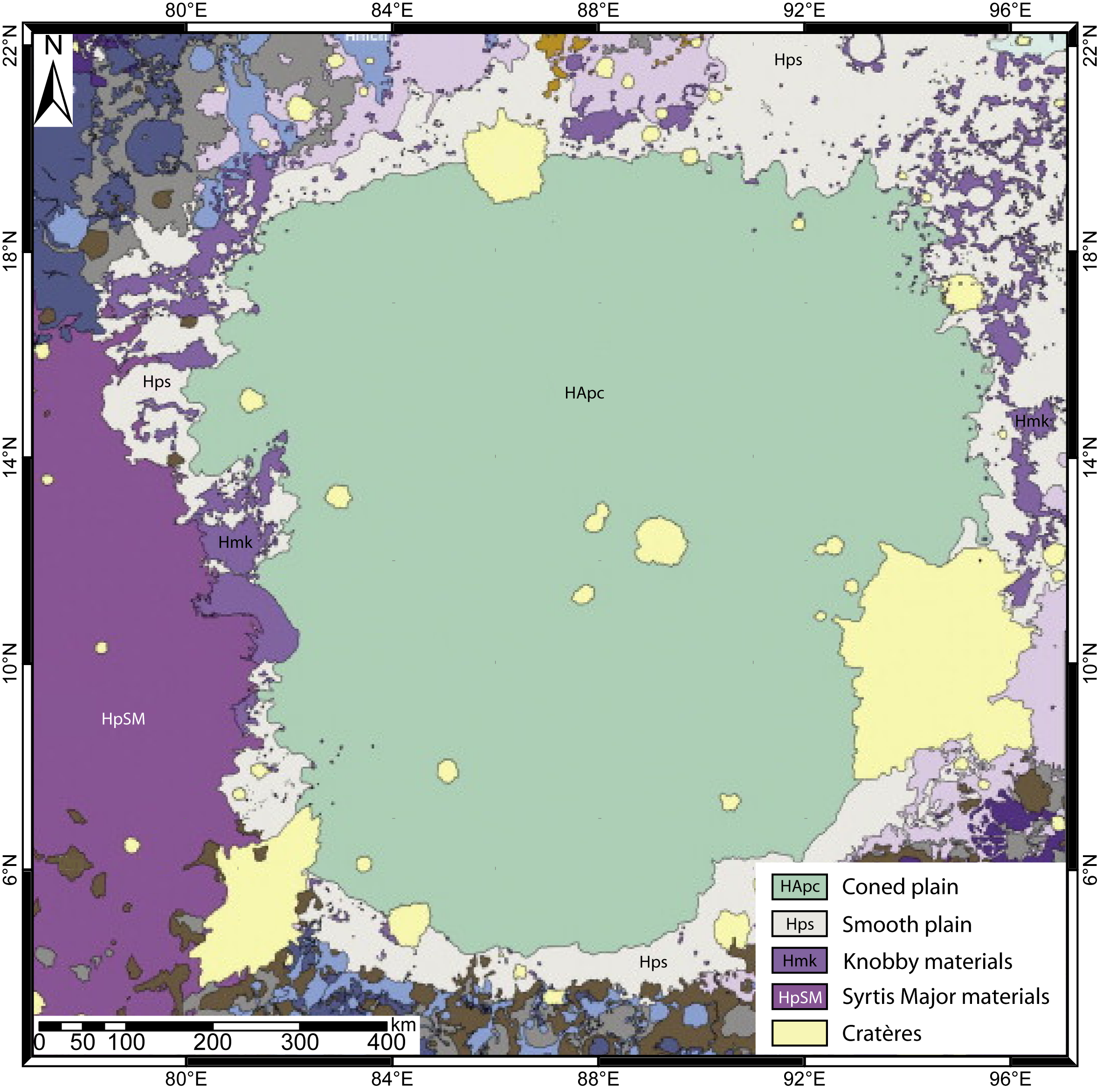 Ivanov et al (2012)
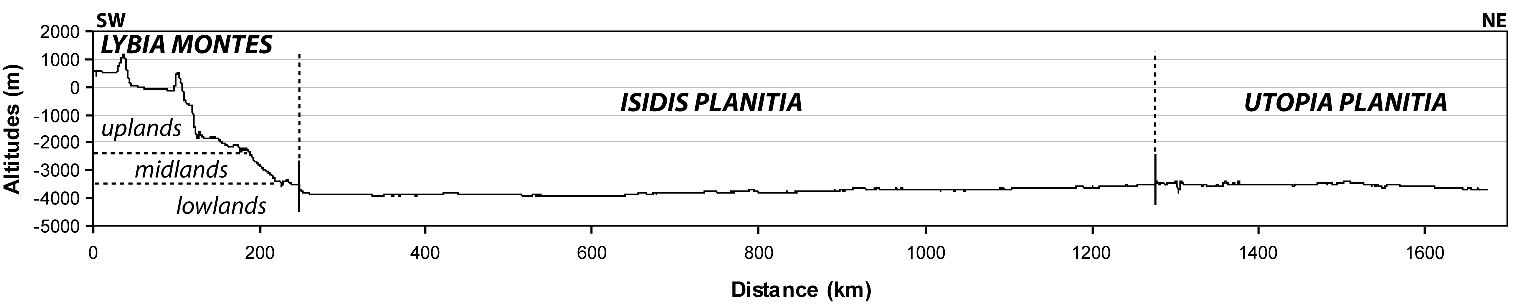 → Aim - Determine what process has formed Isidis Planitia landforms.
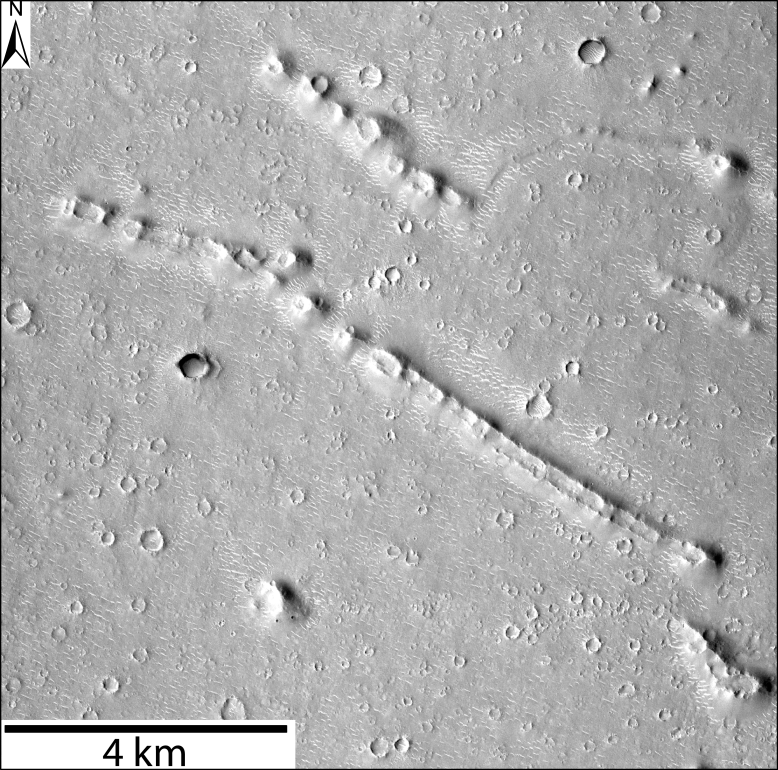 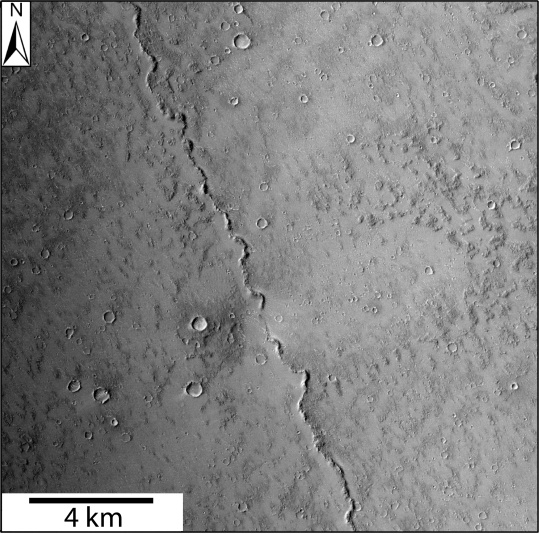 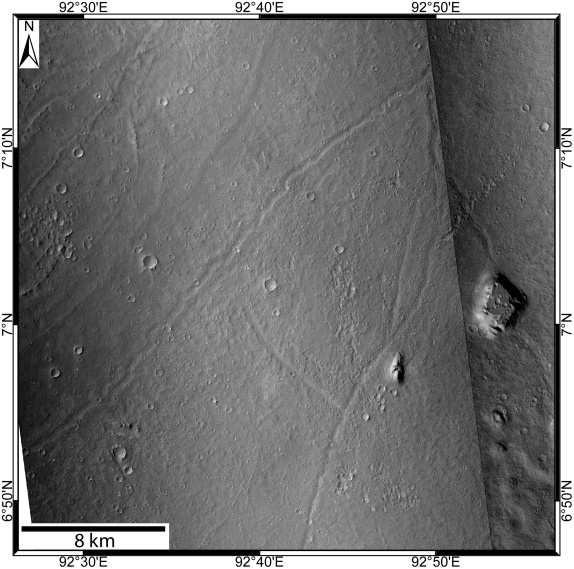 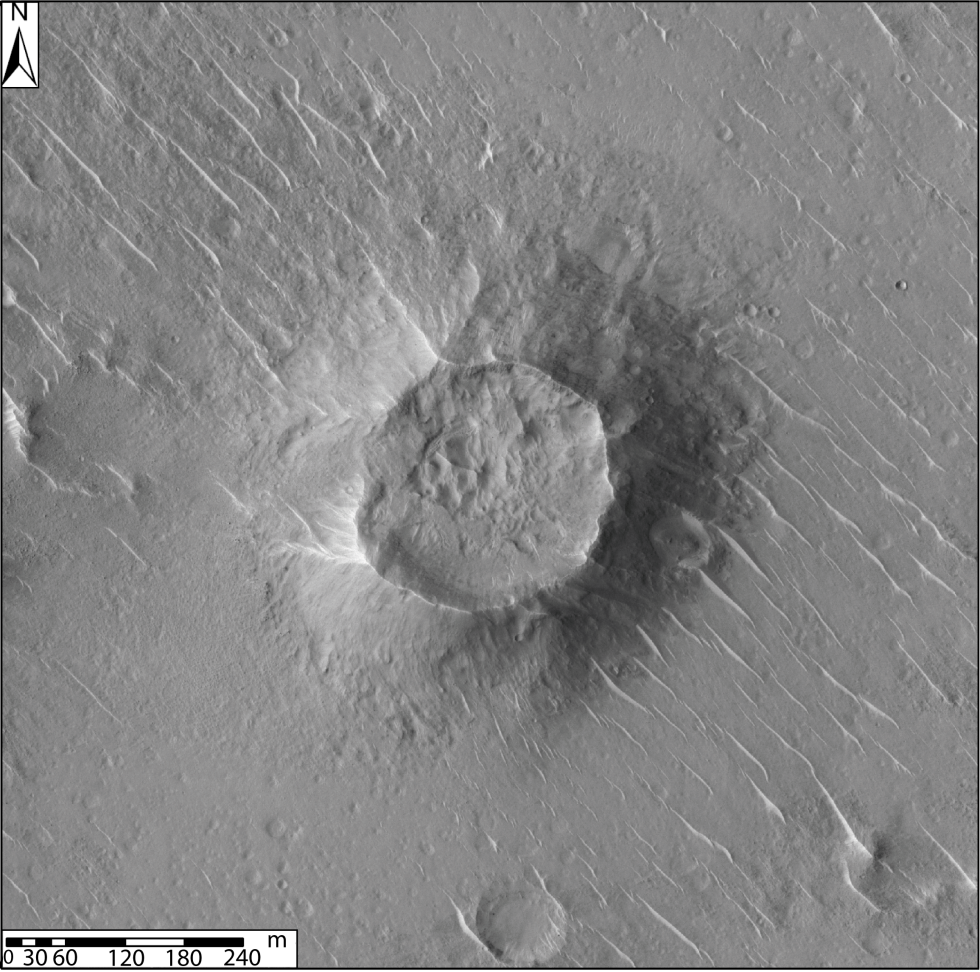 → How - Analysis of Isidis Planitia as a whole, including all different landforms:
		- locally,
		- globally (spatial organisation),
		- inter-relationship.
→ Methods:
		- High resolution mapping (CTX images – 6m/pixel),
		- Comparison with terrestrial analogue,
		- Cross analysis with models.
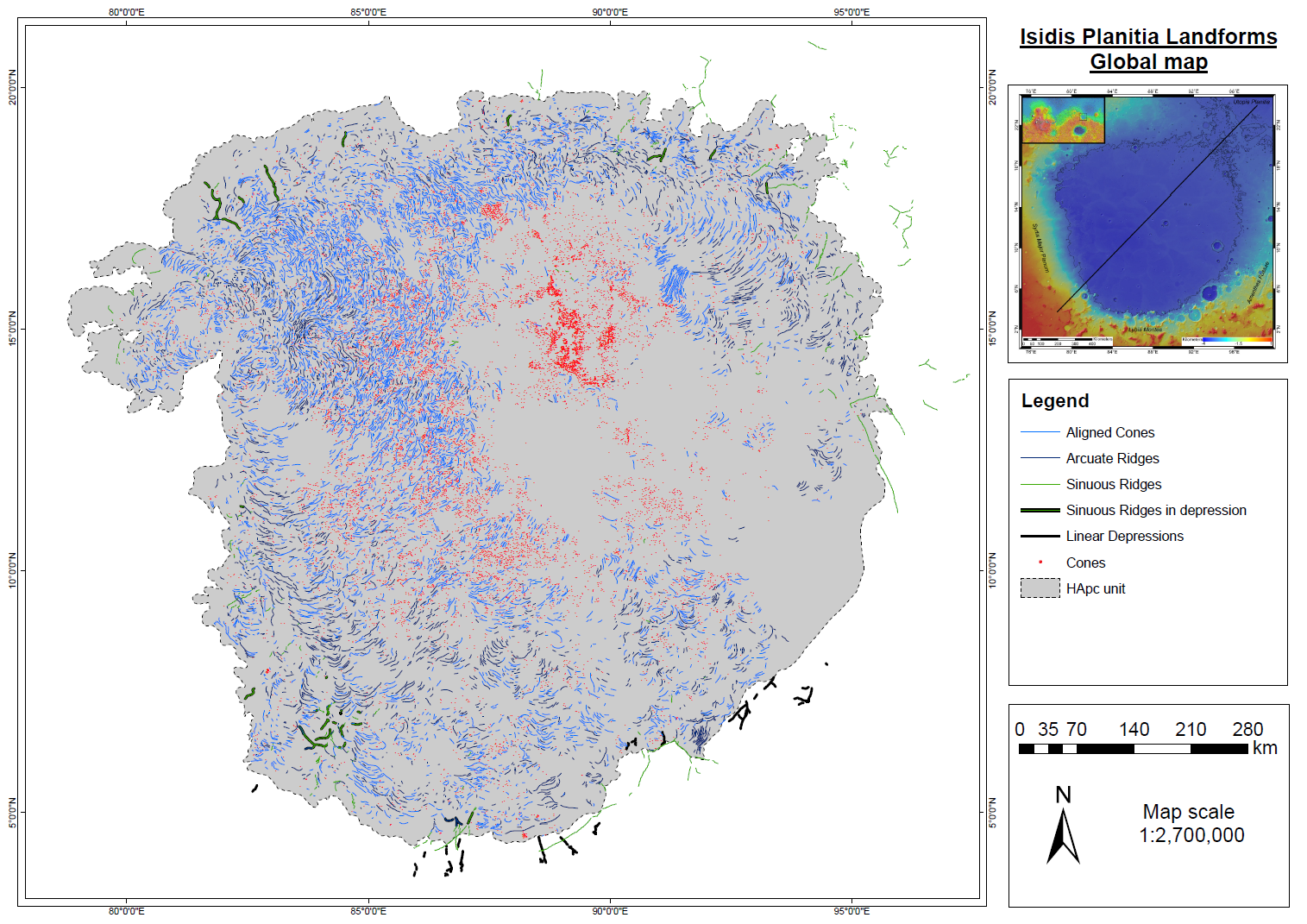 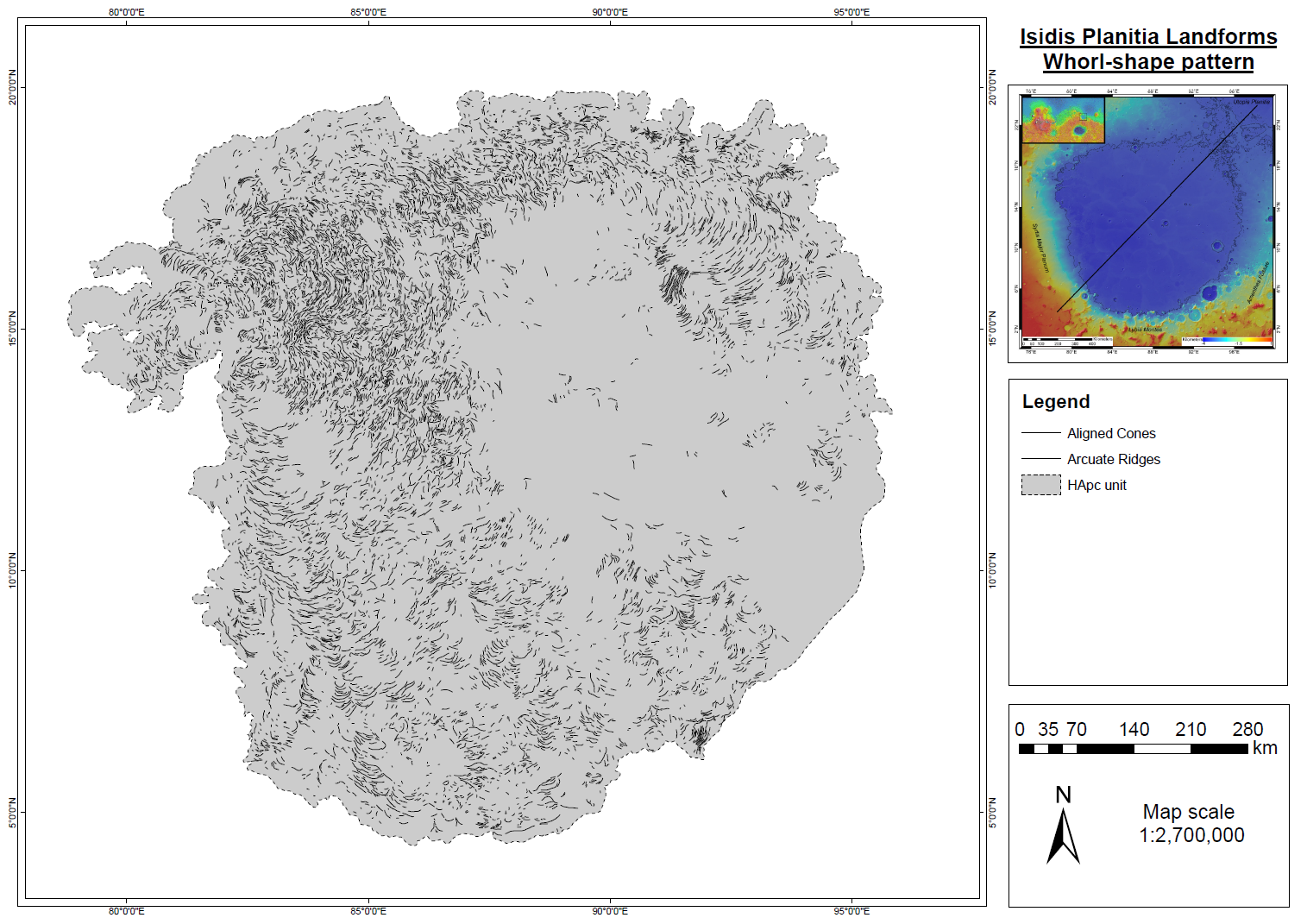 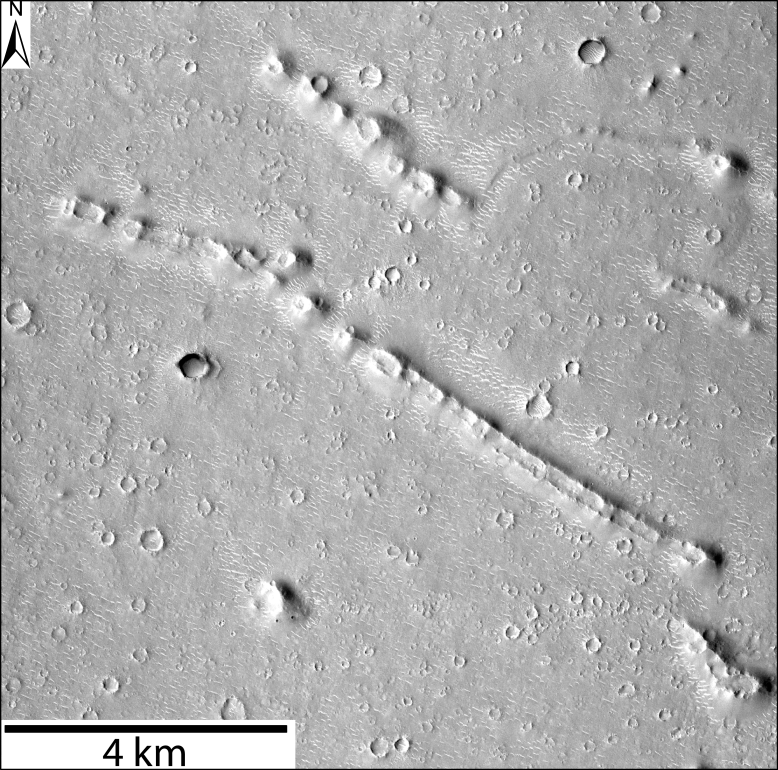 Organisation of cones
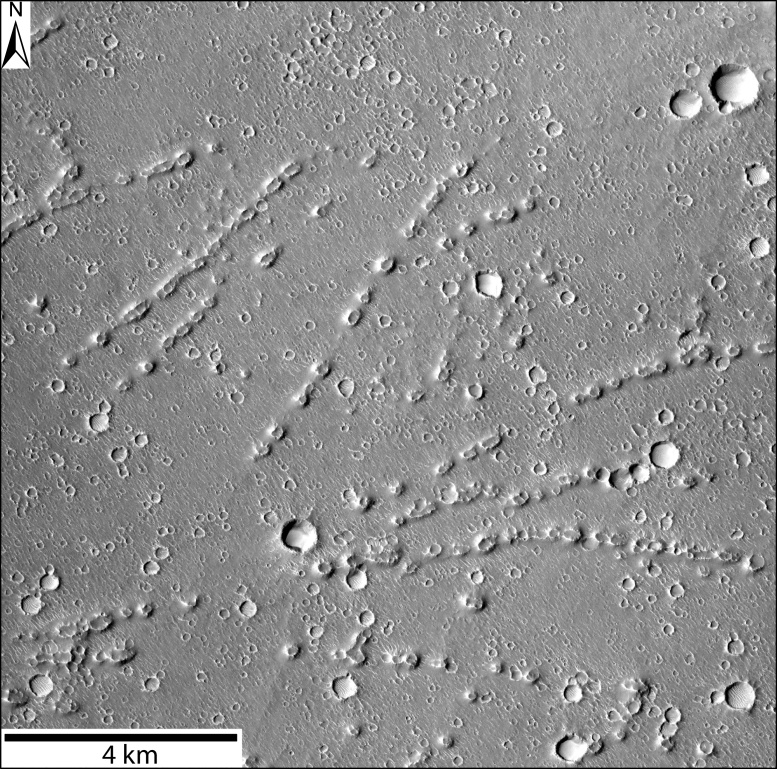 1 – Aligned Cones:
	- create arcuate shape,
	- extension of arcuate ridges,
	- on HApc unit only.

2 – Cones not-organised:
	- located between arcuate shapes,
	- on HApc unit only.





3 – Field of cones:
	- located in the center,
	- dense organisation,
	- on HApc unit only.
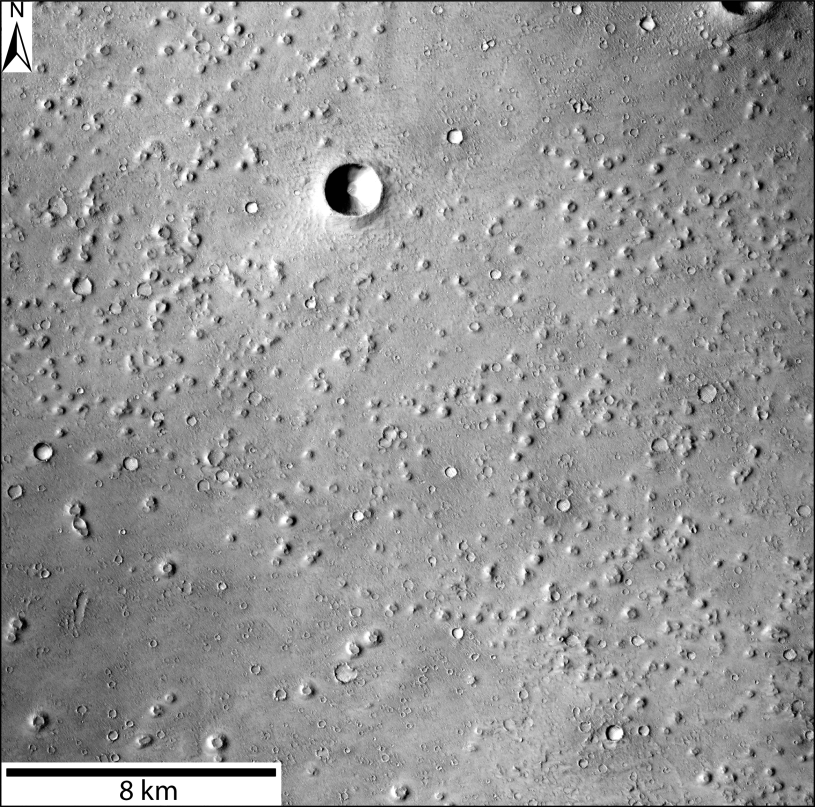 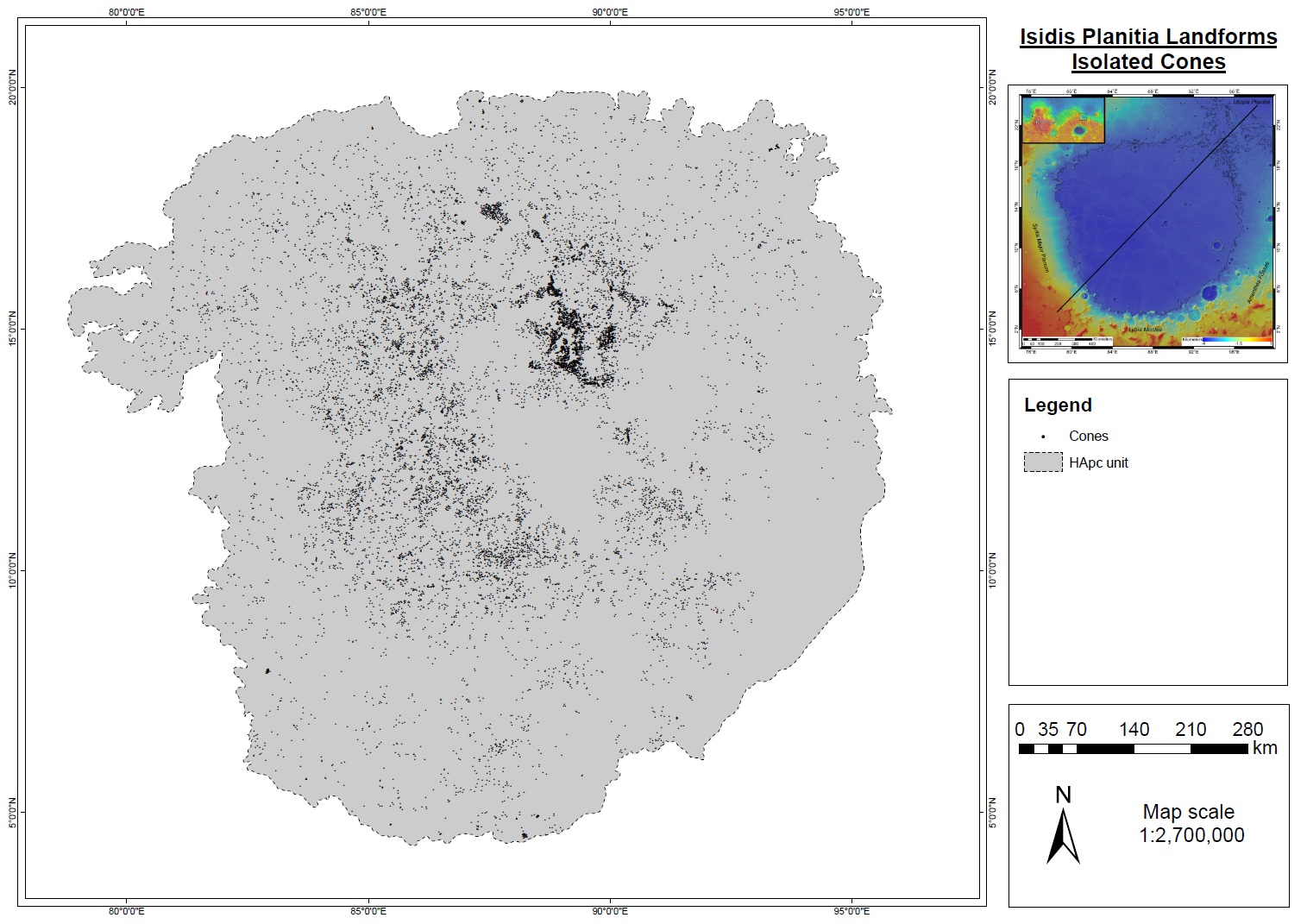 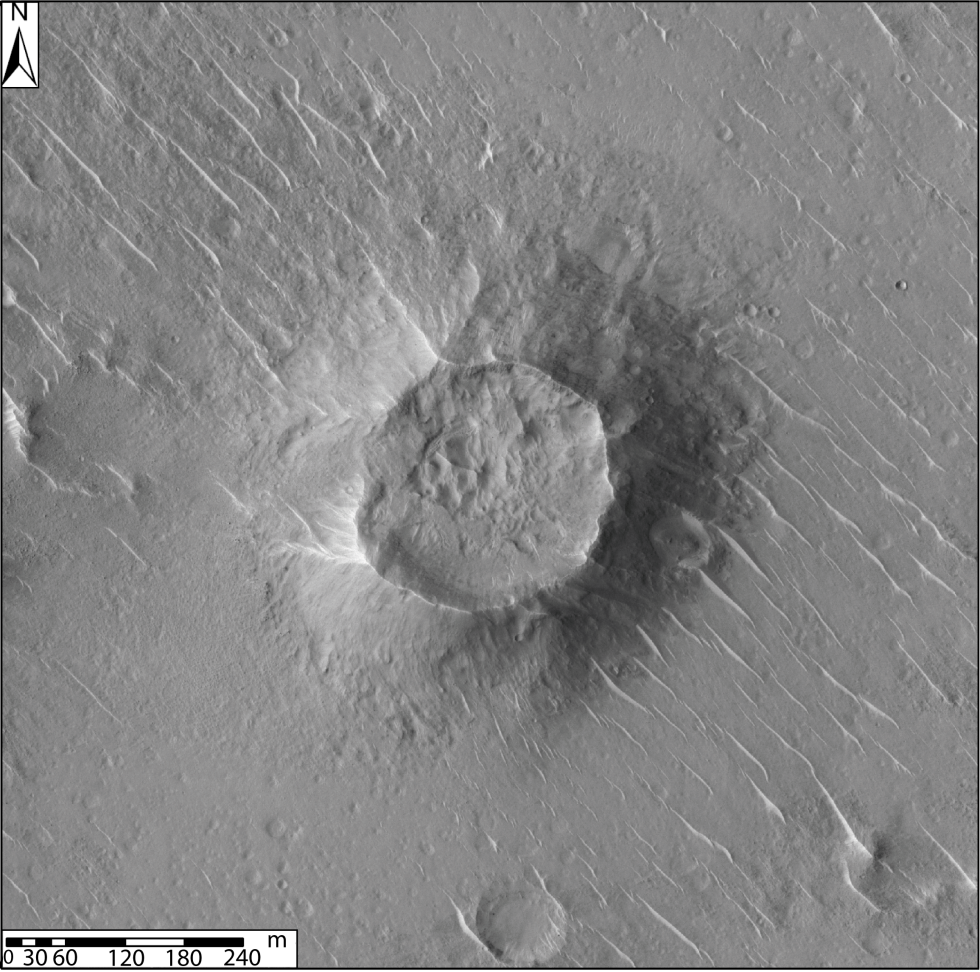 isolated
in field
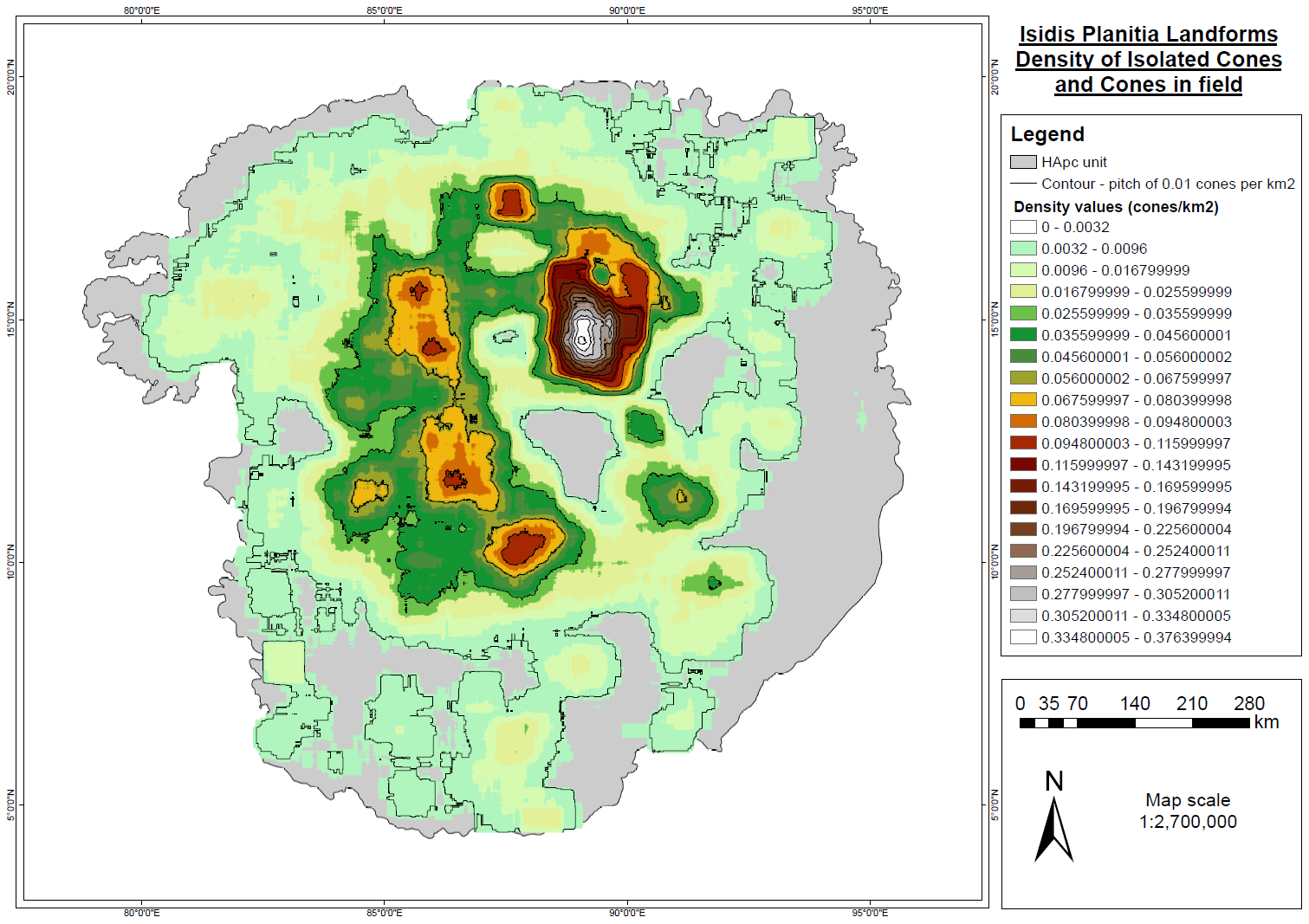 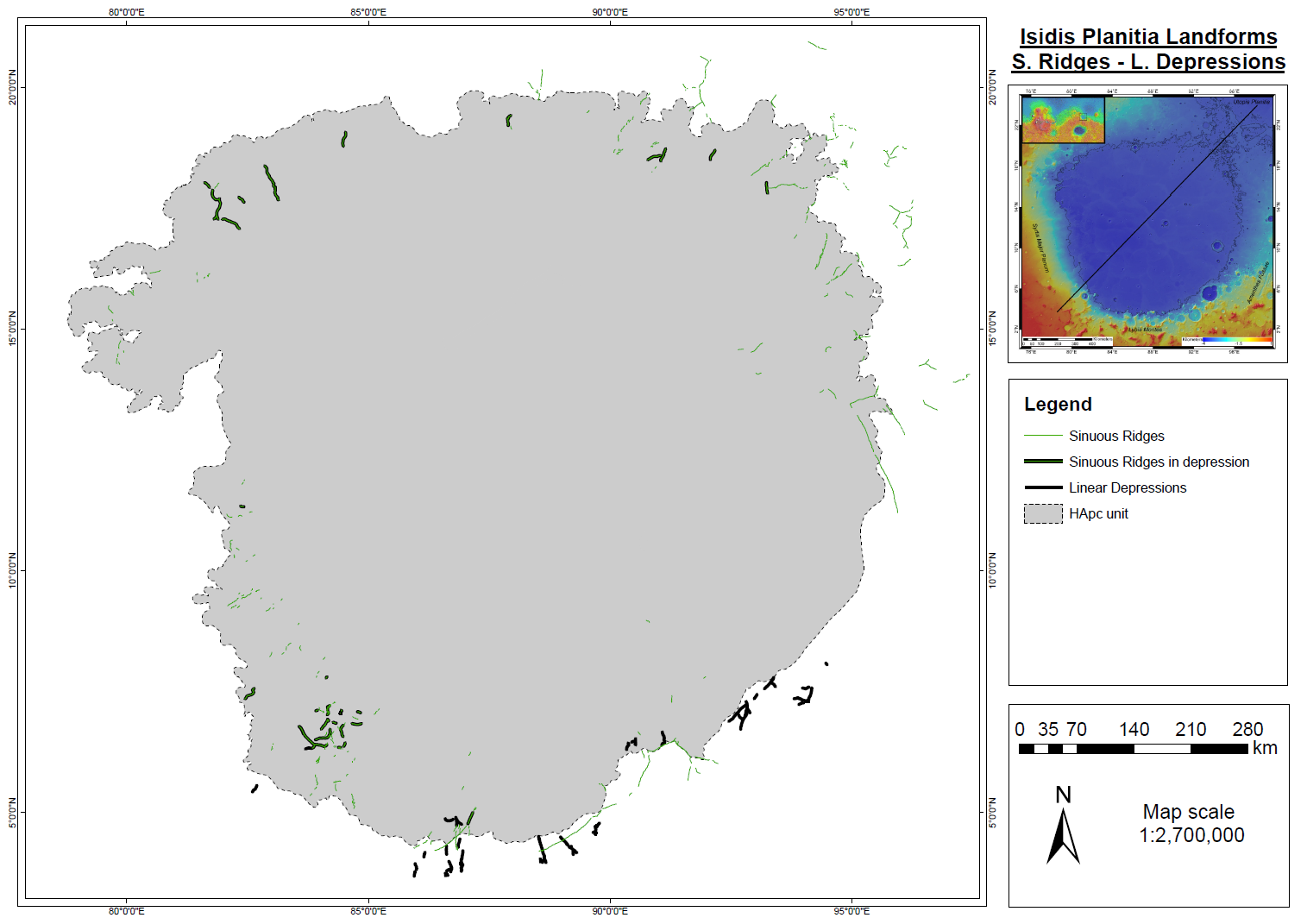 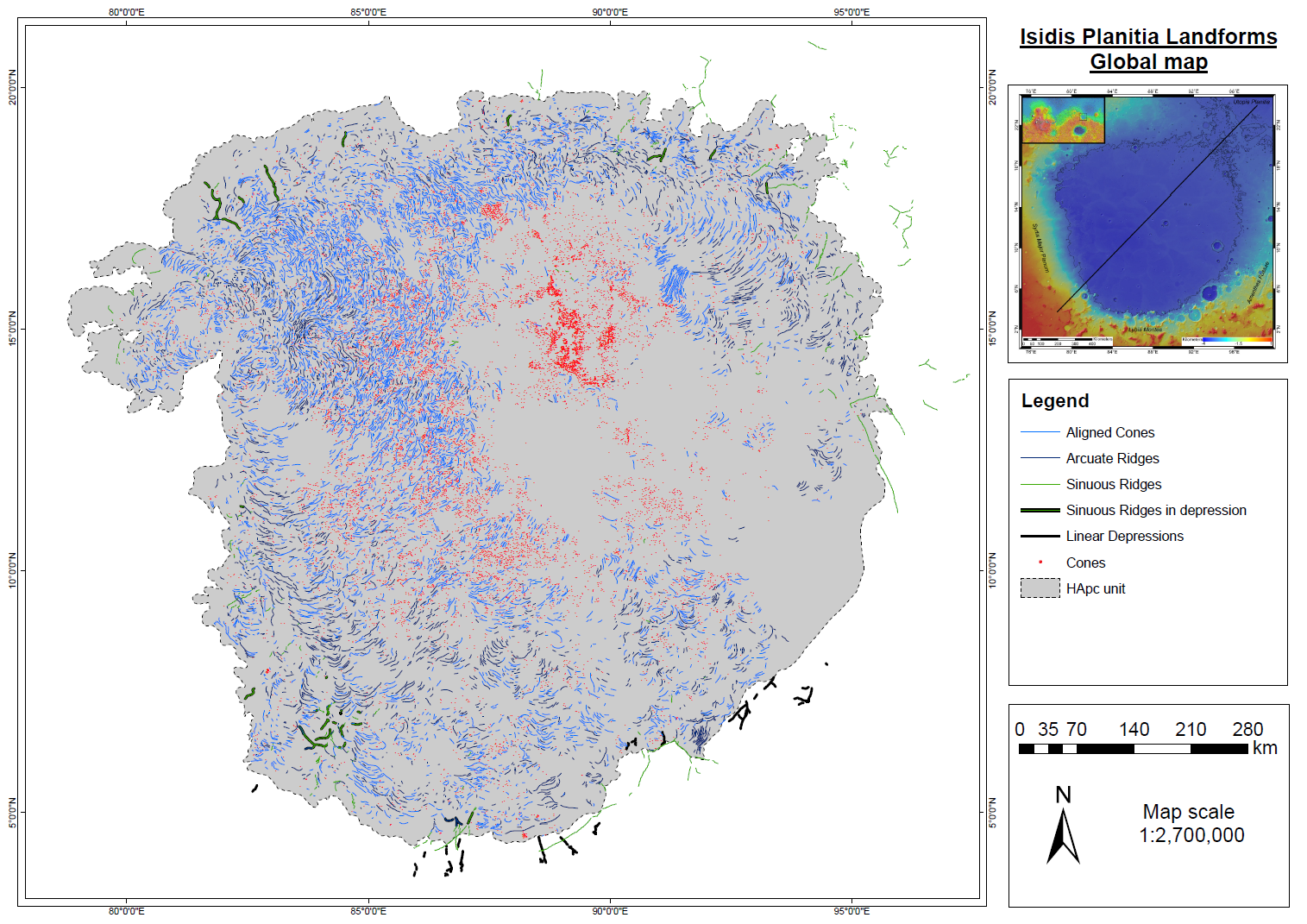 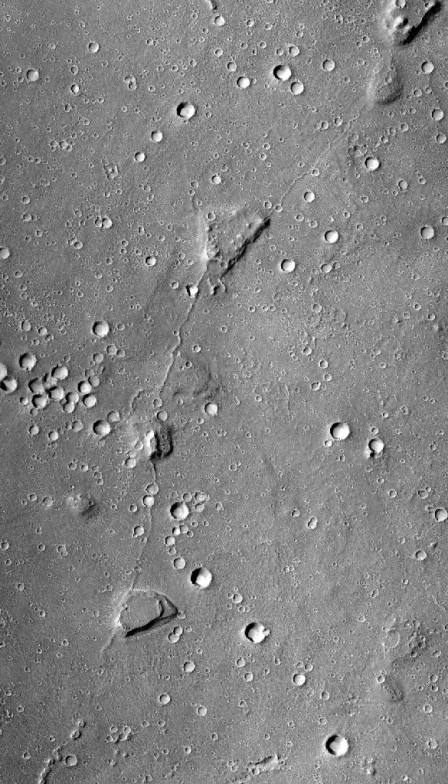 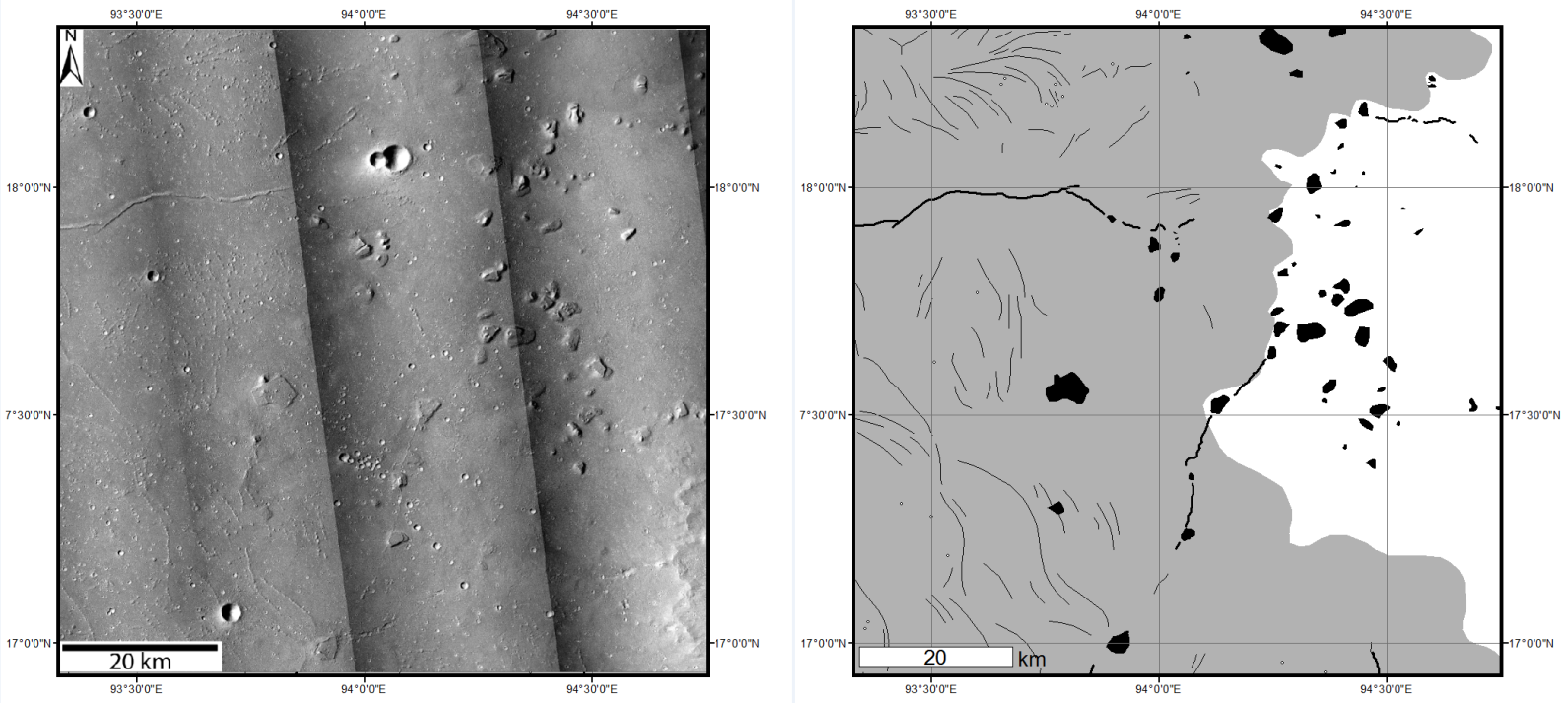 Similar spatial organisation:
 form ribbons of arcuate shapes,
 large field.

 Similar form and scale:
 arcuate down-slope shapes,
 regular spacing,
 similar dimension.
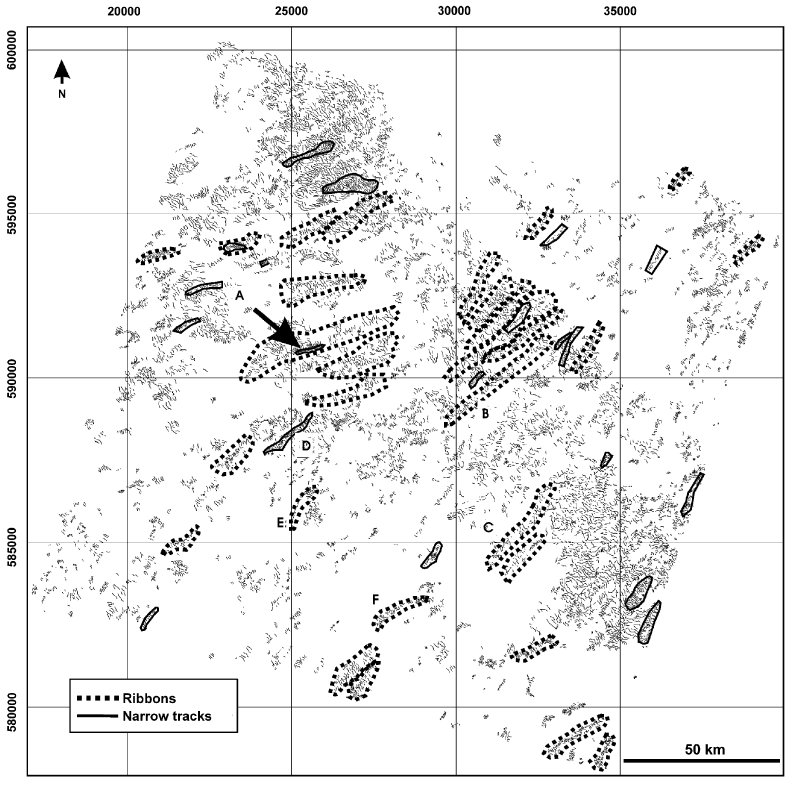 - Located on flat surfaces of deformable bed materials.


- Ribbed moraines = formed under warm-based 	                 ice sheet.
Dunlop and Clark (2006)
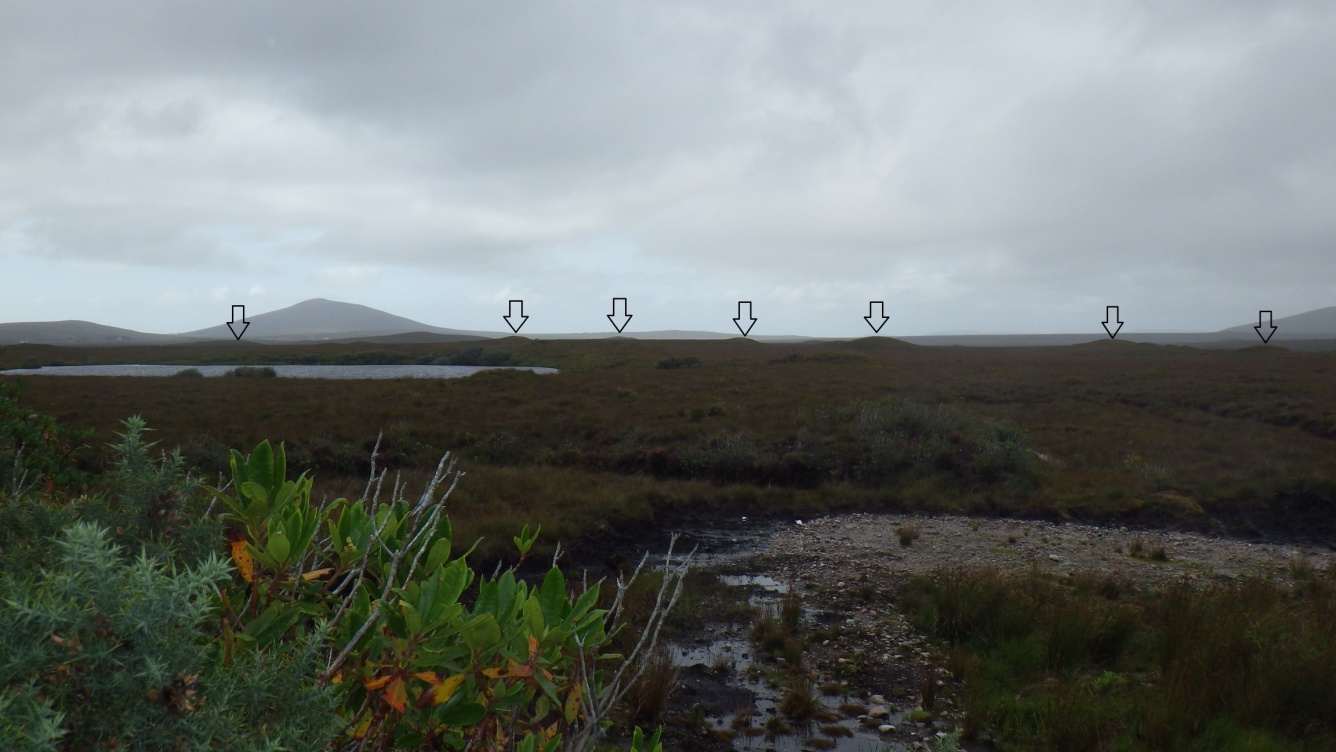 Kames in Co. Mayo, Ireland
Terrestrial Analogue
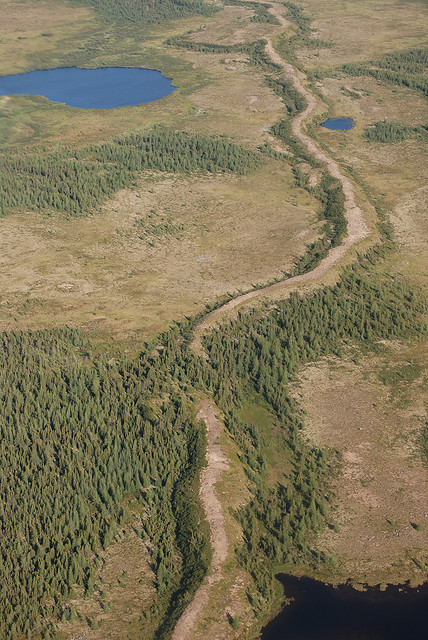 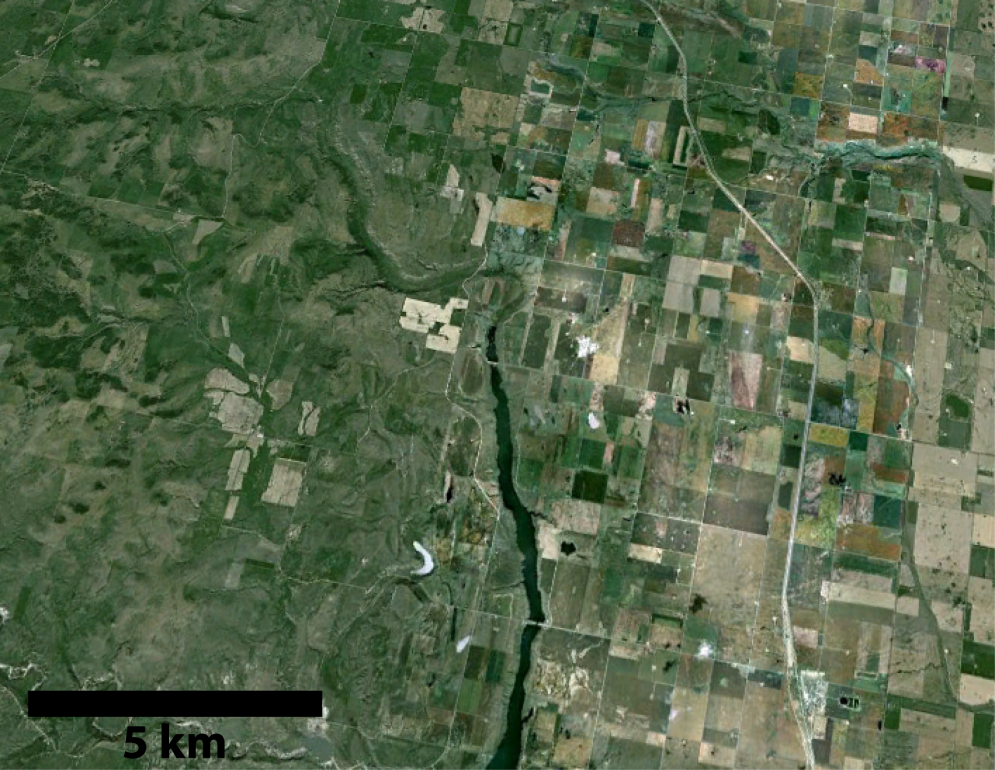 http://farm4.staticflickr.com/3303/3475078644_b1d5059f19_z.jpg
Nanton Tunnel Valley, Alberta, Canada (Google Earth)
Interpretation of Isidis Planitia landforms
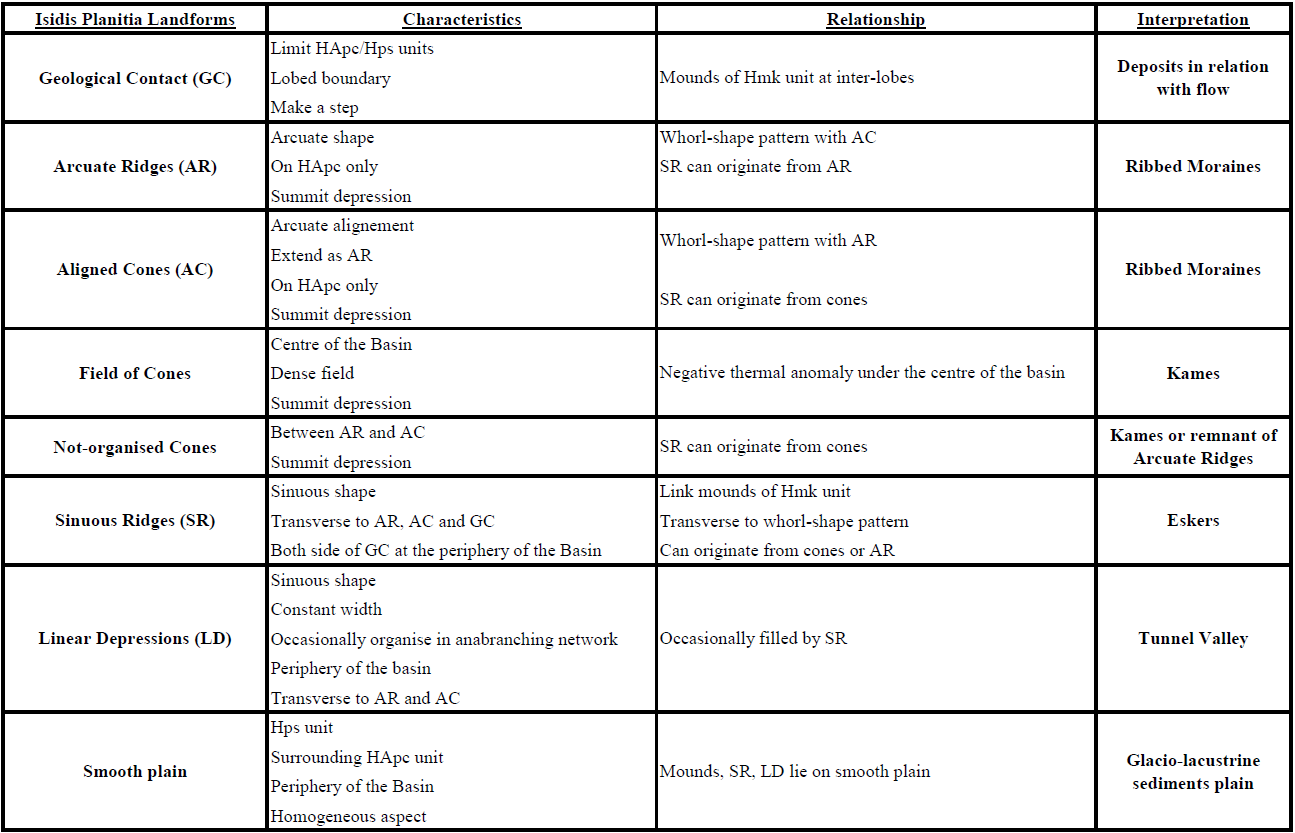 Interpretation of Isidis Planitia landforms
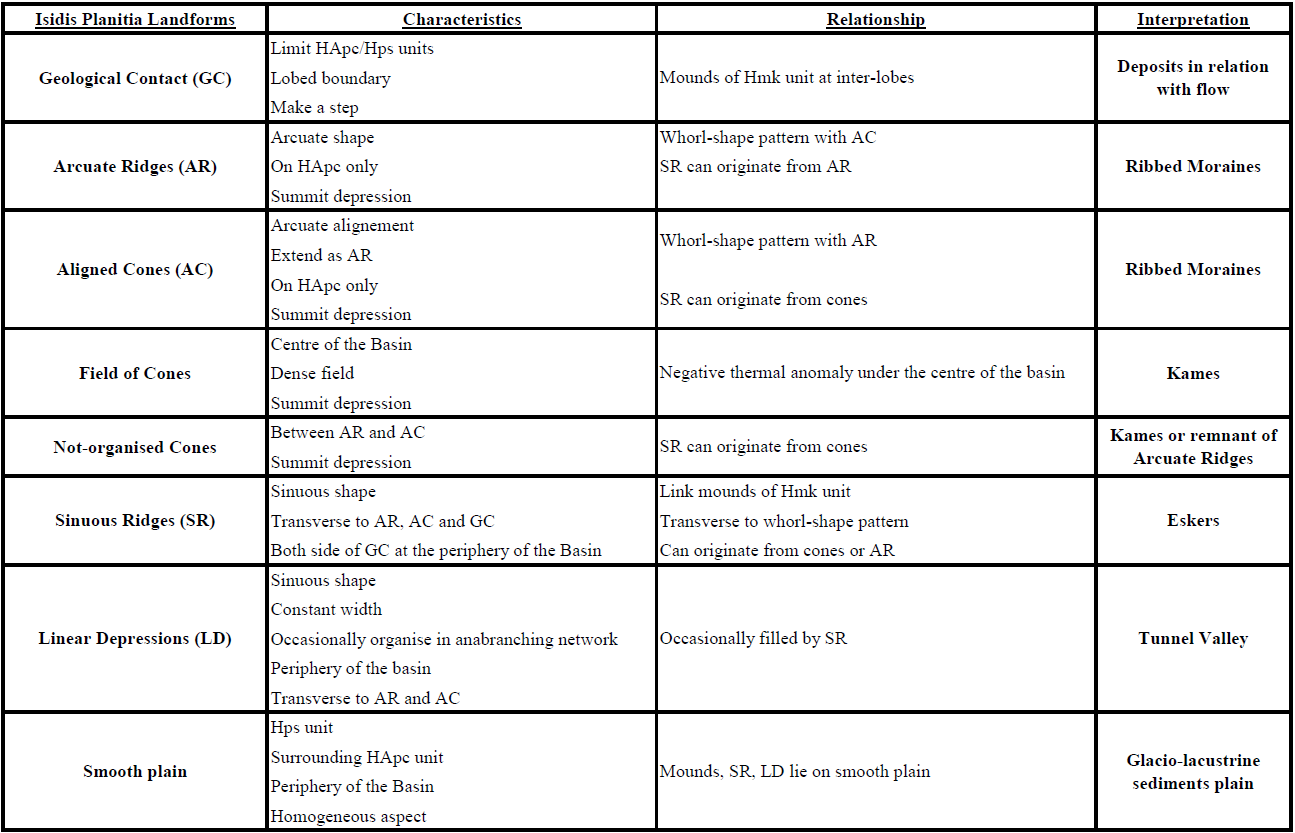 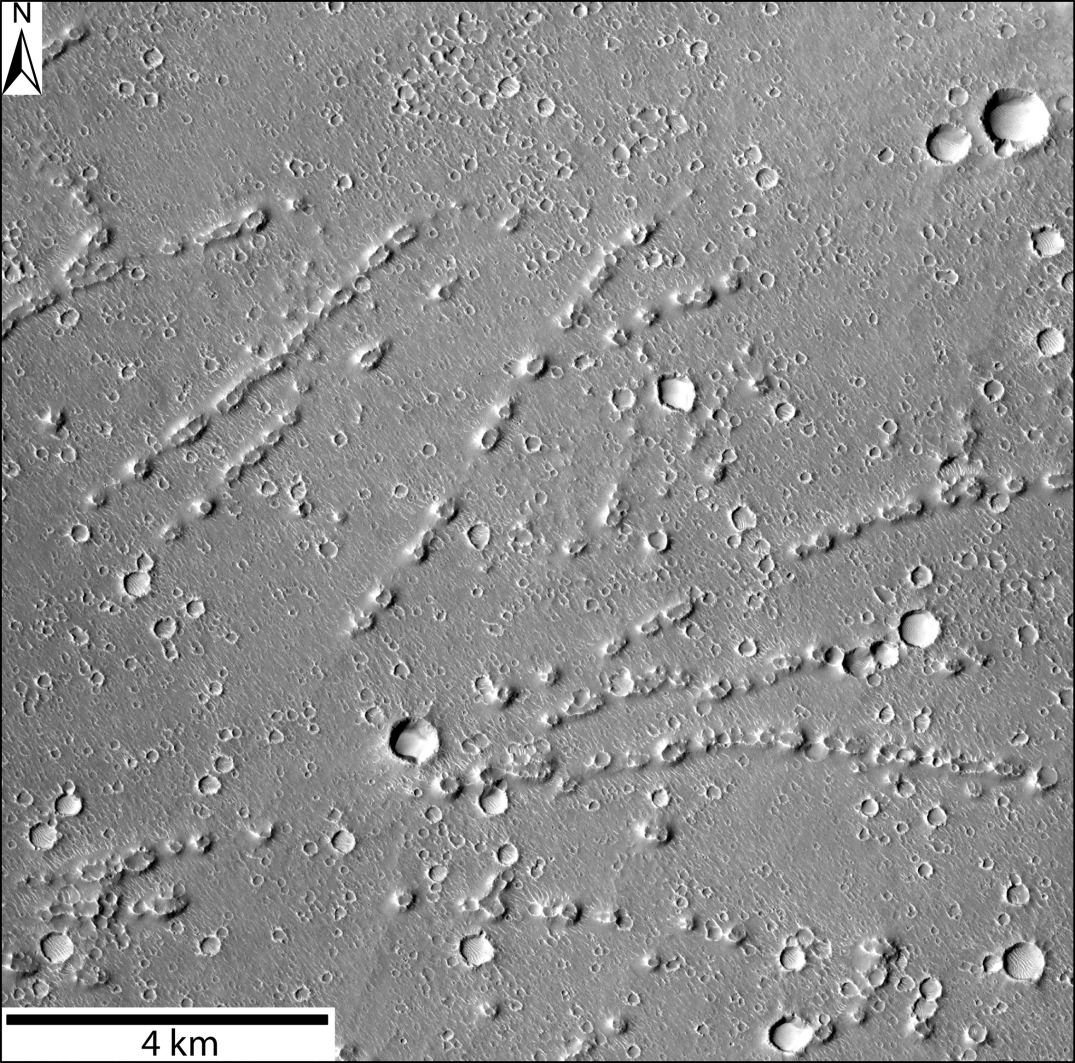 Kettle holes
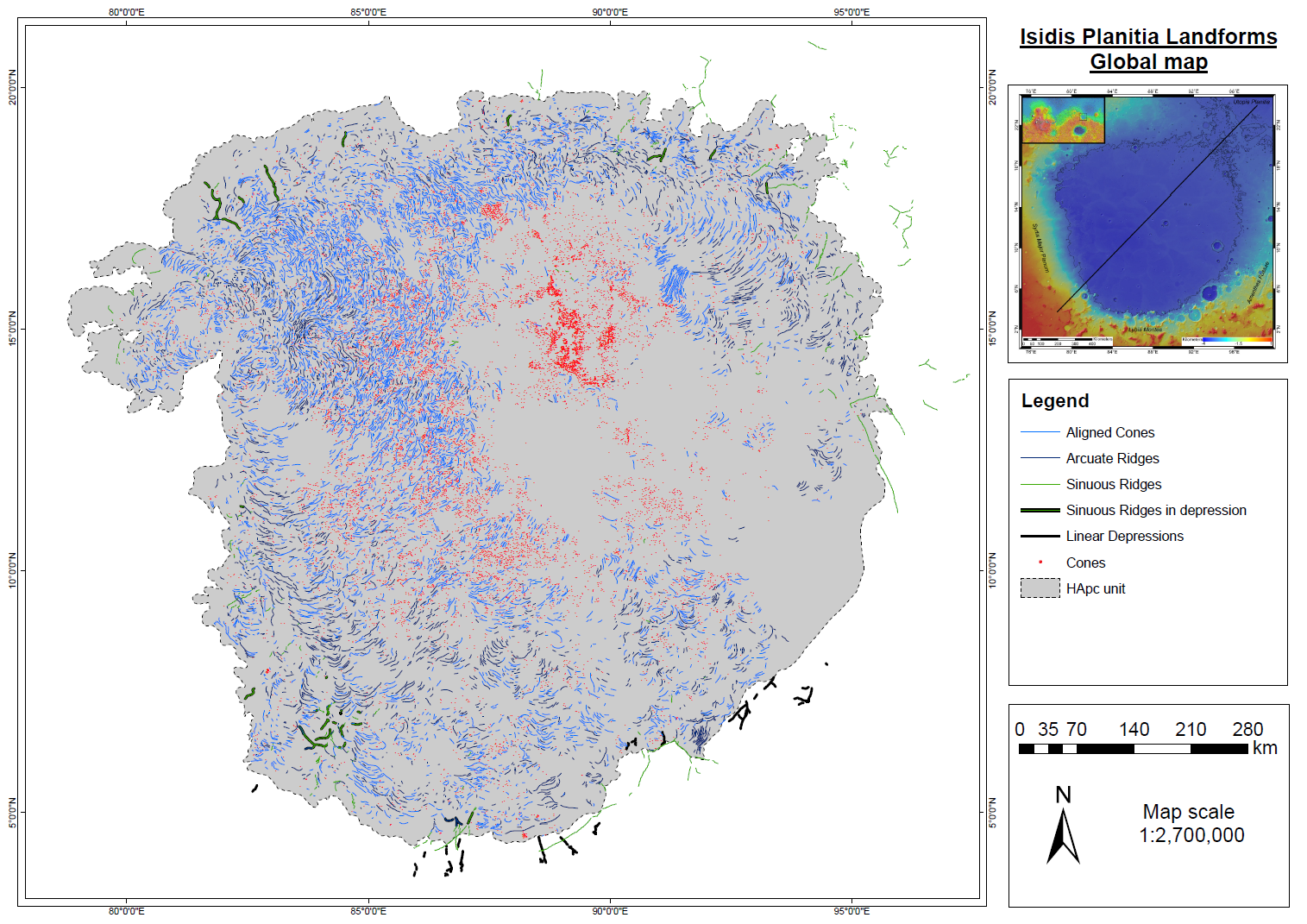 → How can we explain the lack of Arcuate Shape in the center?
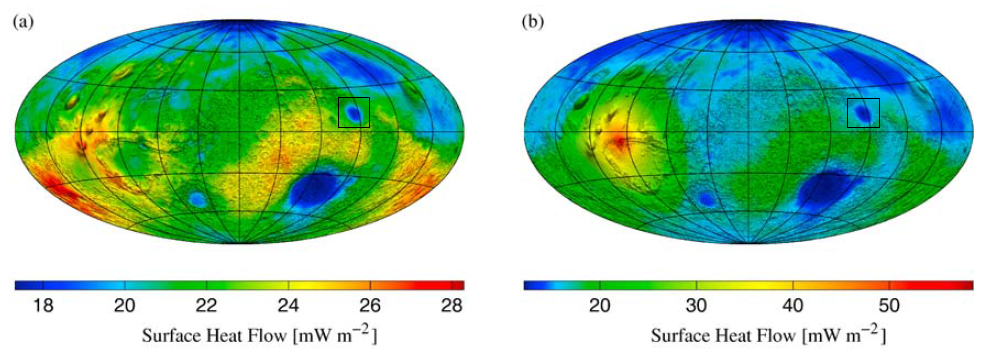 Grott and Breuer (2010)
→ How can we explain near-equator warm-based glaciation on Mars?
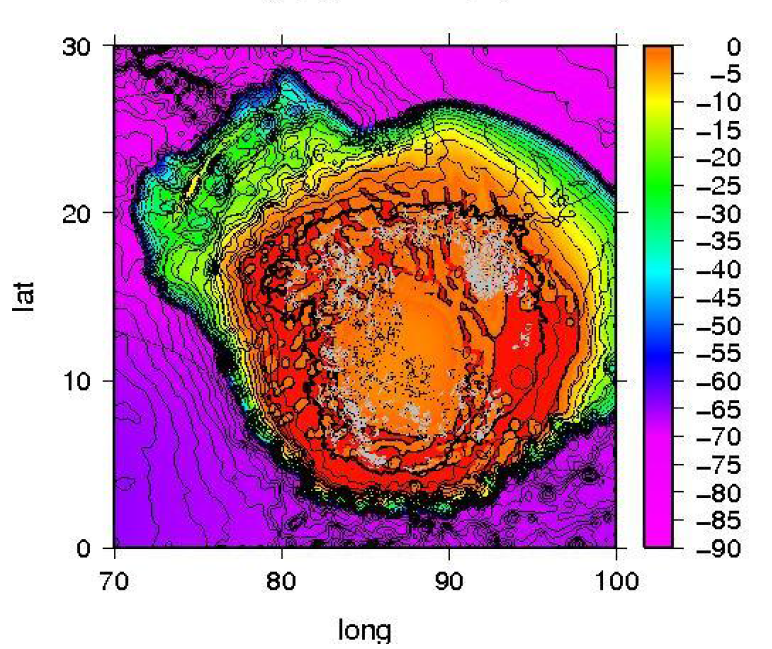 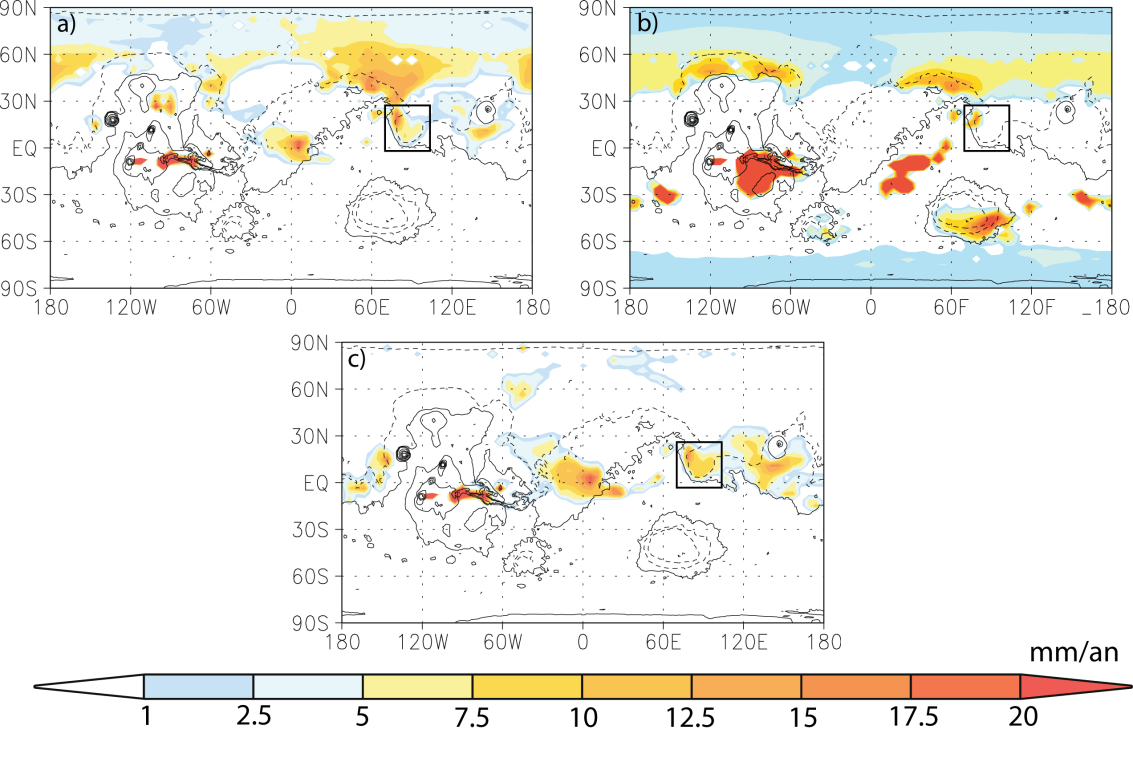 Madeleine et al (2009)
Soucek et al
Ice sheet basal temperatures.
Ice accumulation over a year for different obliquity.
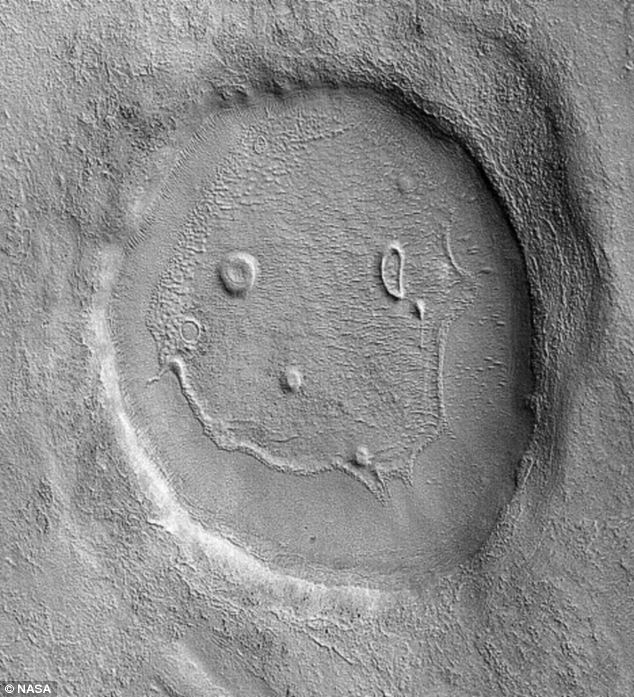 Thank you!